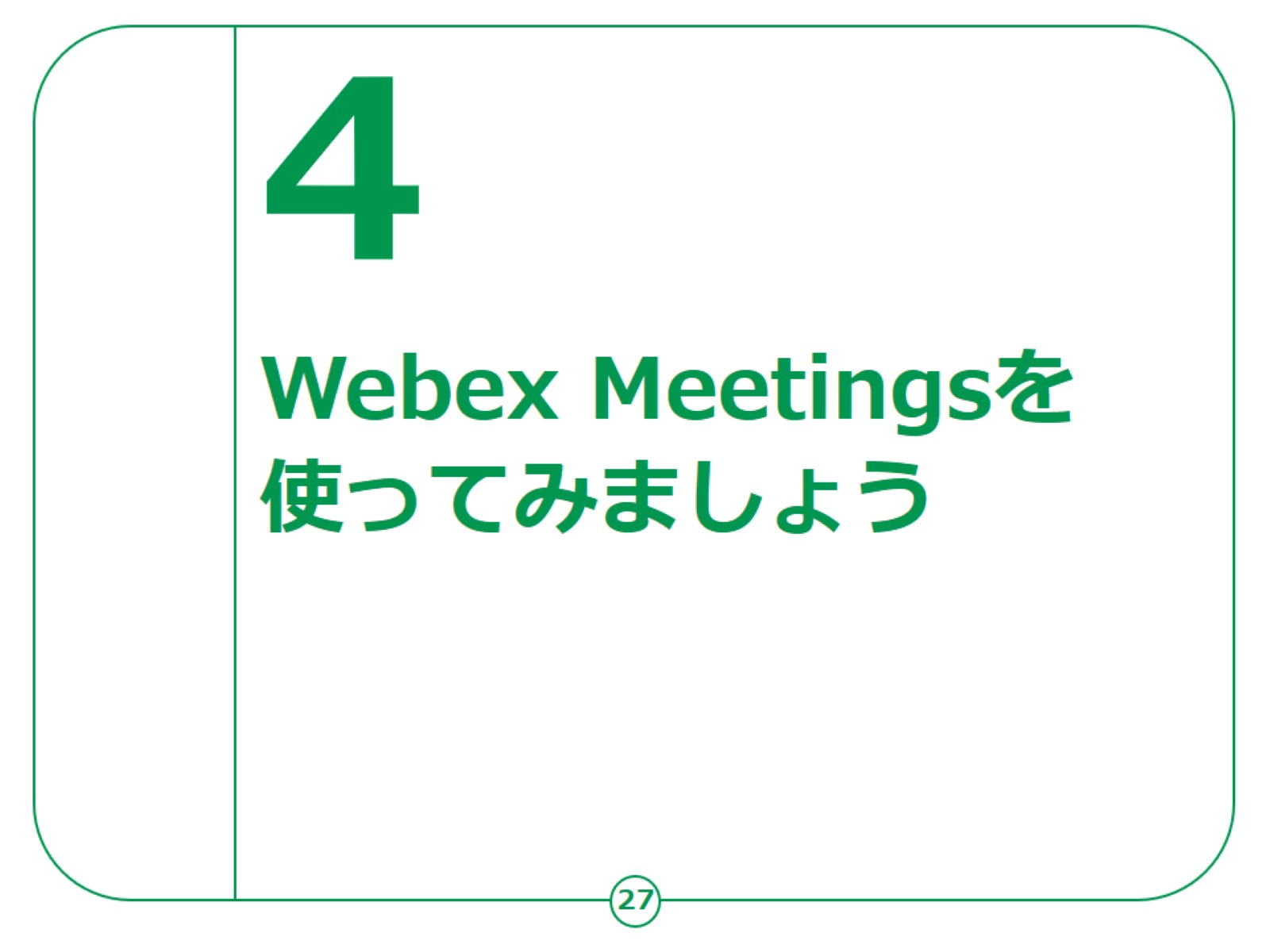 [Speaker Notes: ここでは、オンライン会議システムの「Webex Meetings（ウェベックス　ミーティングス）」の使い方をご紹介します。]
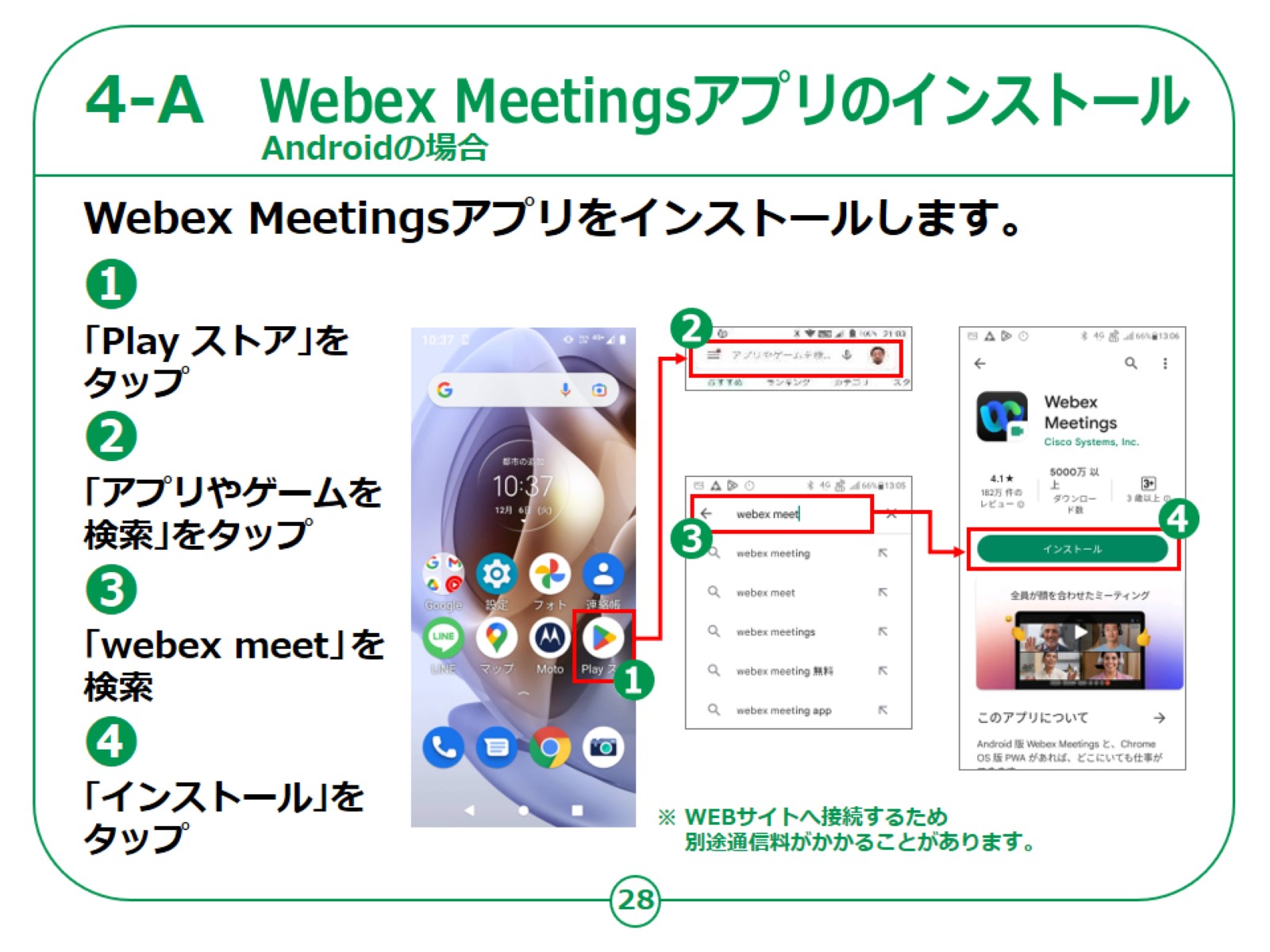 [Speaker Notes: 「Webex Meetings（ウェベックス　ミーティングス）」のインストールの仕方について説明します。

Androidスマートフォンをお持ちの方の操作です。

①「Play ストア」をタップしてください。

②「アプリやゲームを検索」をタップしてください。

③検索文章の入力箇所に「webex meet」と入力し、検索してください。

④アプリをインストールするかどうかの画面が表示されますので、「インストール」のところをタップしてください。

インストールが始まります。]
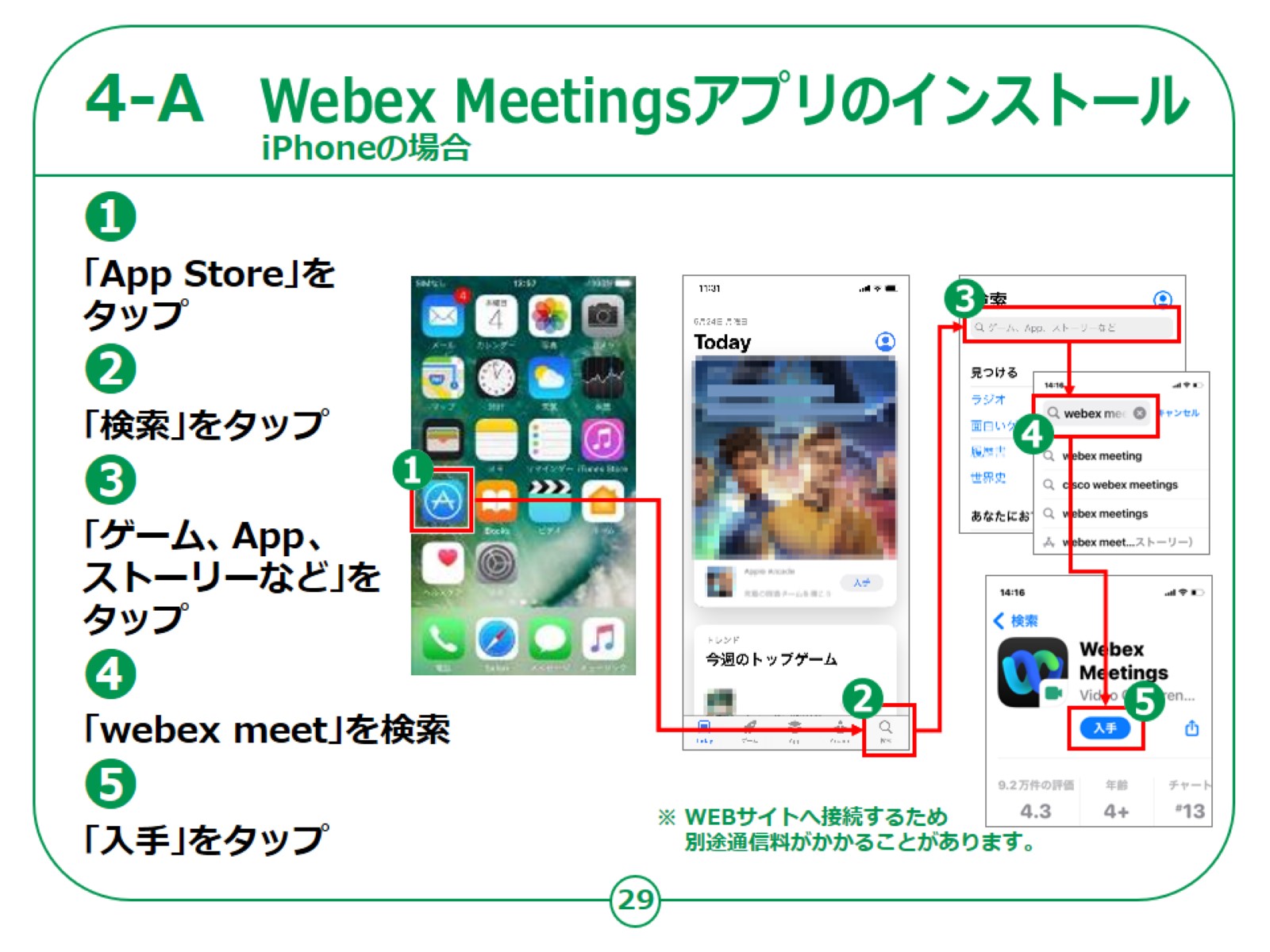 [Speaker Notes: iPhoneをお持ちの方の操作です。

①「App Store（アップストア）」をタップしてください。

②次に「検索」をタップしてください。

③「ゲーム、App、ストーリーなど」をタップします。

④検索文章の入力箇所に「webex meet」と入力し、検索します。

⑤アプリをインストールするかどうかの画面が表示されますので、「入手」のところをタップしてください。

インストールが始まります。]
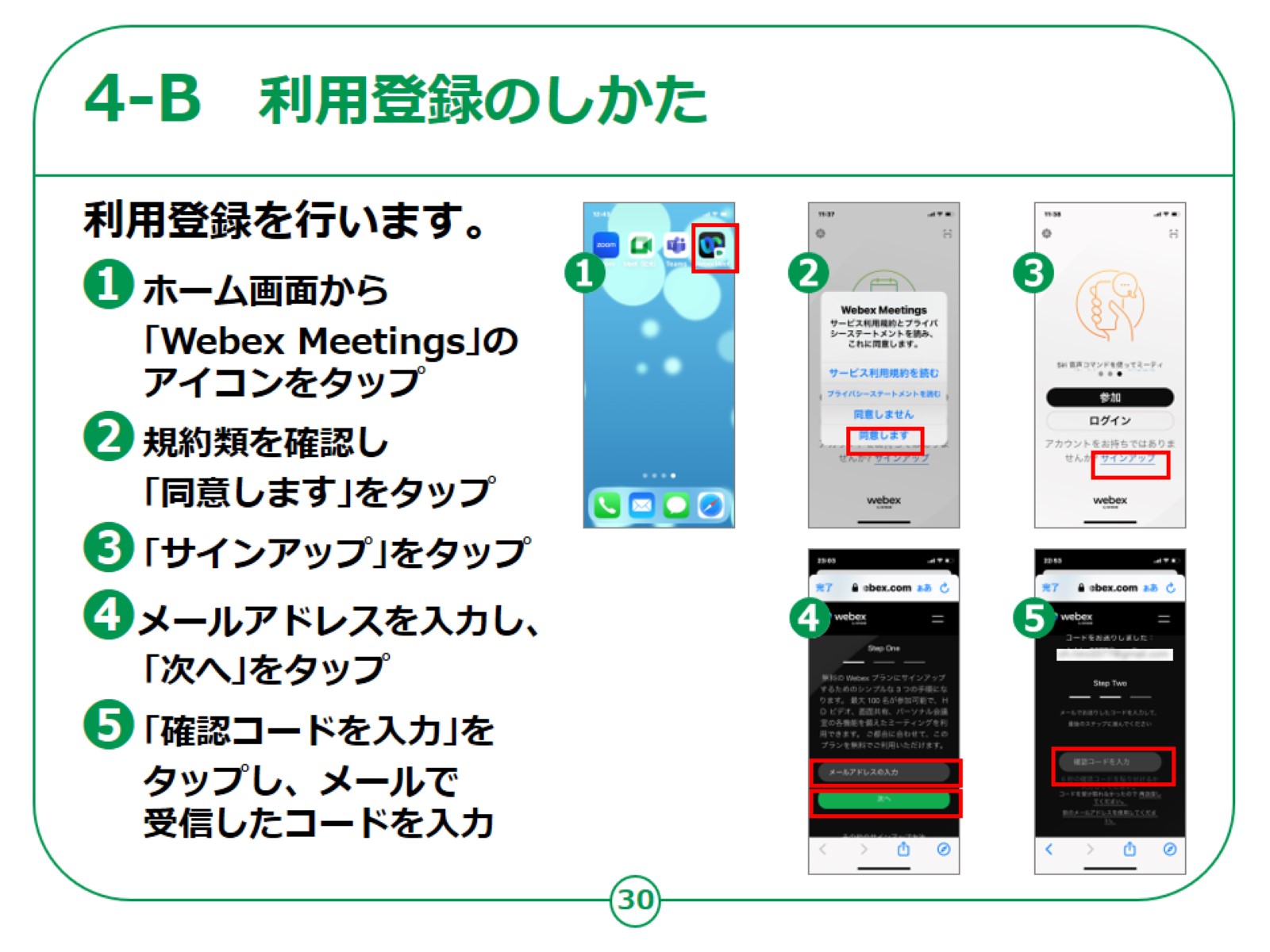 [Speaker Notes: まずは利用登録を行います。

　①スマートフォンのホーム画面から「Webex Meetings（ウェベックス　ミーティングス）」のアイコンをタップします。

　②規約類を確認し、内容に問題がなければ「同意します」をタップします。

　③「サインアップ」をタップします。

　④「メールアドレスの入力」にメールアドレスを入力し、「次へ」をタップします。

　⑤「確認コードを入力」をタップし、登録したメールアドレスで受信した確認コードを入力します。]
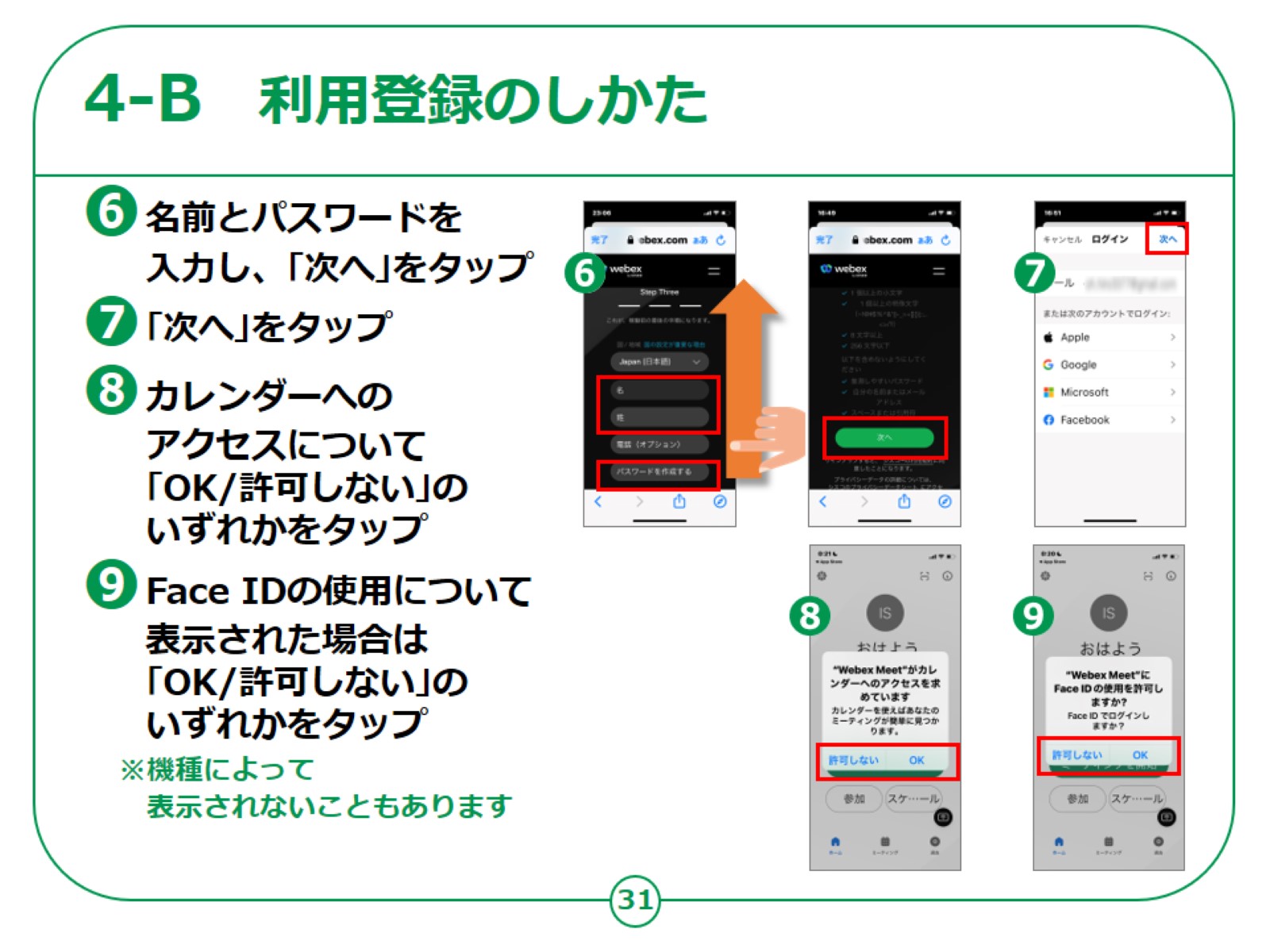 [Speaker Notes: ⑥名前とパスワードを入力し、「次へ」をタップします。

　⑦「次へ」をタップします。

　⑧カレンダーへのアクセスについて「OK」もしくは「許可しない」のいずれかをタップします。

　　いずれを選択しても結構です。

　⑨機種によっては、Face ID（フェース　アイディー）の使用について表示されることがありますので、「OK」もしくは「許可しない」のいずれかをタップします。

　　いずれを選択しても結構です。

　　なお、この表示が出ない機種もあります。

これで「Webex Meetings（ウェベックス　ミーティングス）」を利用する準備が整いました。]
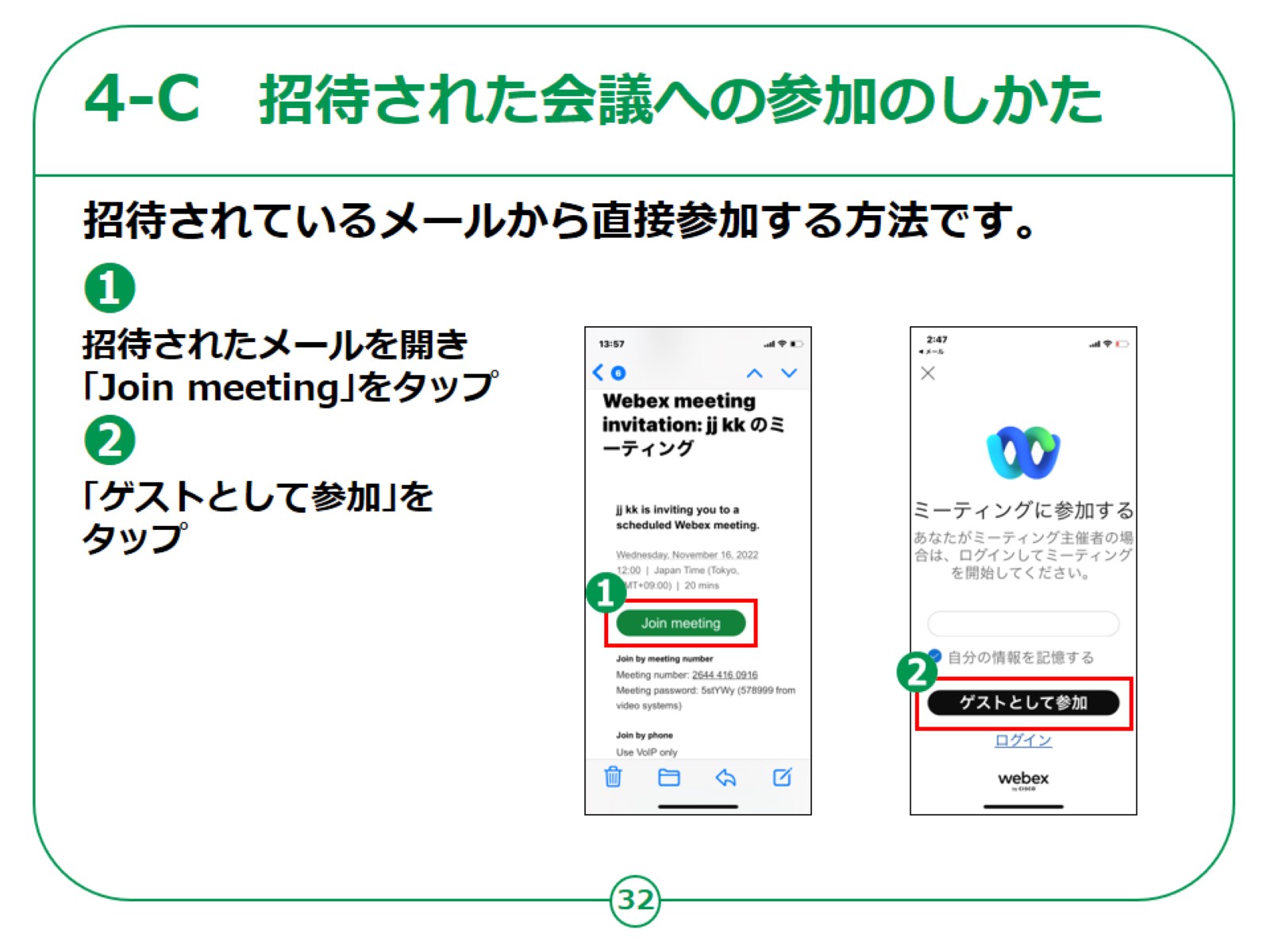 [Speaker Notes: ここからは「Webex Meetings（ウェベックス　ミーティングス）」で会議に参加する方法をご紹介します。

まずは、自分以外の誰かが会議を主催し、メールで会議への招待を受けている場合に、メールから直接参加する方法です。

①招待されたメールを開き、「Join meeting（ジョイン　ミーティング）」をタップします。

②「ゲストとして参加」をタップします。

　これで会議に参加できます。]
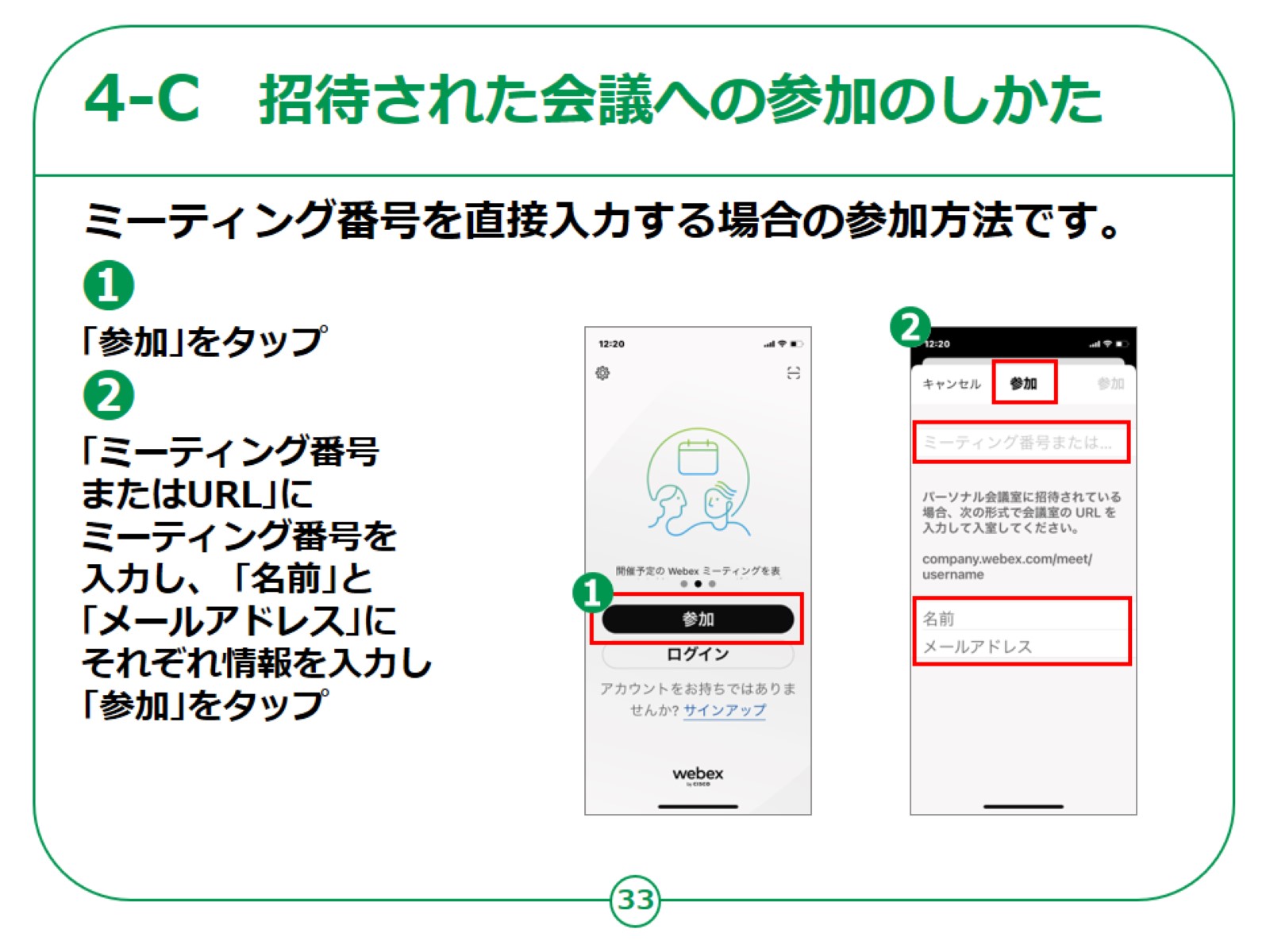 [Speaker Notes: 次は、ミーティング番号を直接入力する場合の参加方法です。

① 「Webex Meetings（ウェベックス　ミーティングス）」を起動し、「参加」をタップします。

② 「ミーティング番号またはURL」にミーティング番号を入力し、
　　「名前」と「メールアドレス」にそれぞれ情報を入力し、「参加」をタップします。

　これで会議に参加できます。]
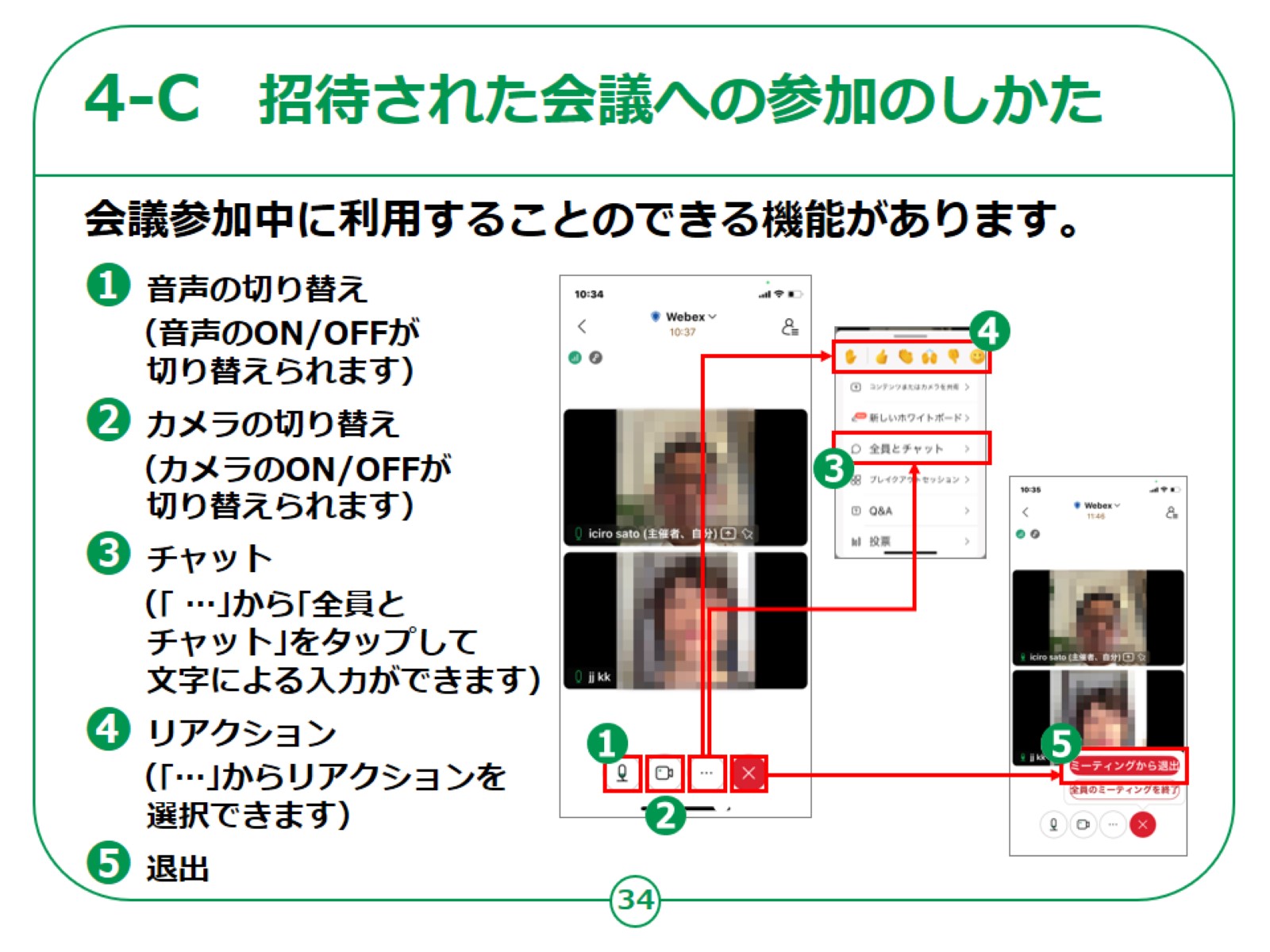 [Speaker Notes: 「Webex Meetings（ウェベックス　ミーティングス）」には、会議参加中に利用できる様々な機能が用意されています。
　
　①画面下部一番左のマイクのアイコンでは、音声のONとOFFが切り替えられます。

　②画面下部左から2番目のカメラのアイコンでは、カメラのONとOFFが切り替えられます。

　③画面下部右から2番目の「横に点が３つ並んだアイコン」から「全員とチャット」を選択すると、文字の入力ができます。

　④画面下部右から2番目の「横に点が３つ並んだアイコン」から、挙手を含めたリアクションを選択できます。

　⑤会議から退出したいときは、画面下部一番右の「×」をタップします。

　　本当に退出するかどうかを尋ねられた場合は、再度タップします。]
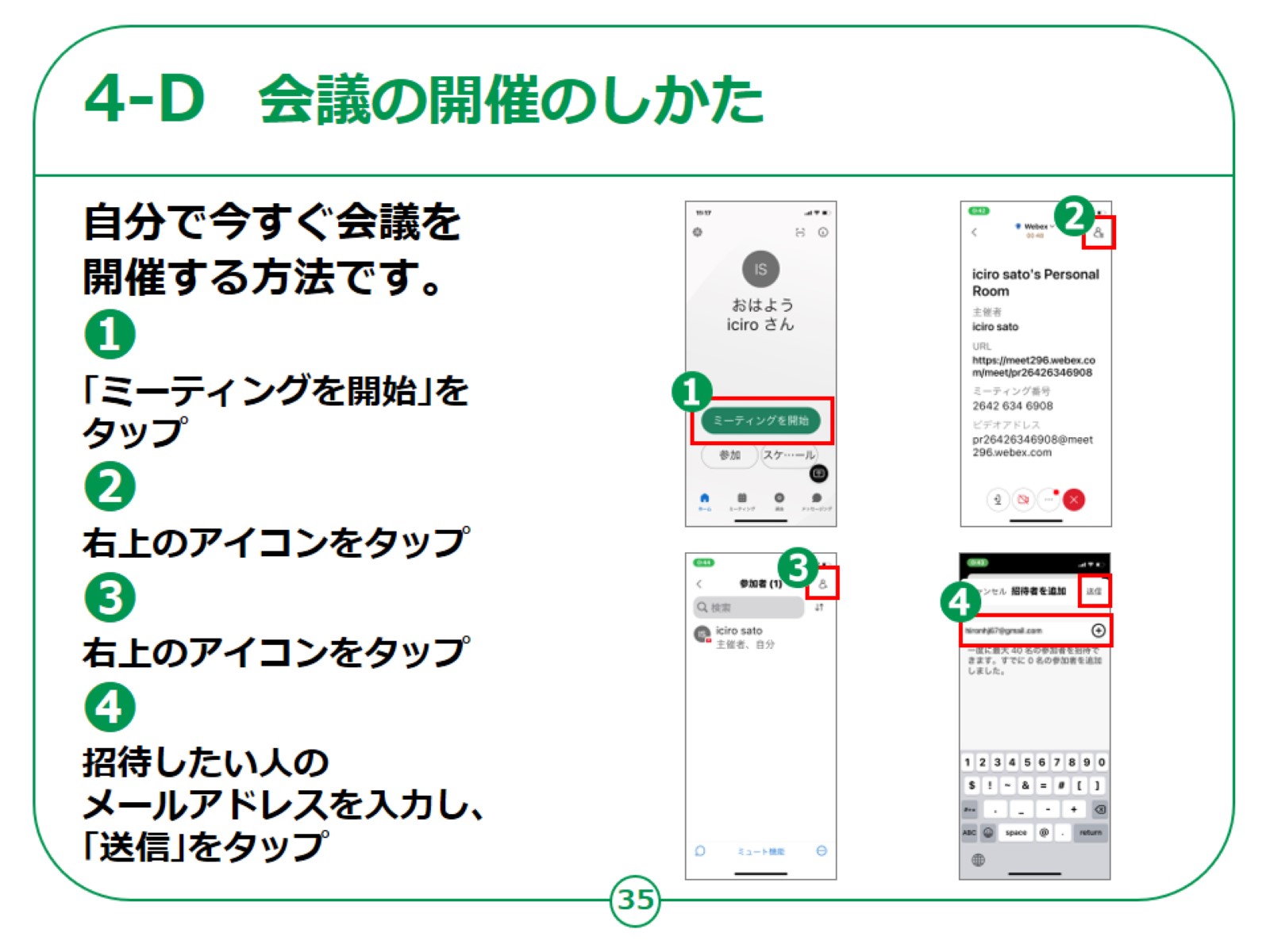 [Speaker Notes: 今度は、自らが主催者となって今すぐ会議を開催する方法です。

　① 「ミーティングを開始」をタップします。

　② 右上にある人型のアイコンをタップします。

　③ 右上にある人型のアイコンをタップします。

　④ 招待したい相手のメールアドレスを入力し、「送信」をタップします。

　なお、無料アカウントの場合、一度の会議で接続できる時間は最大で50分です。]
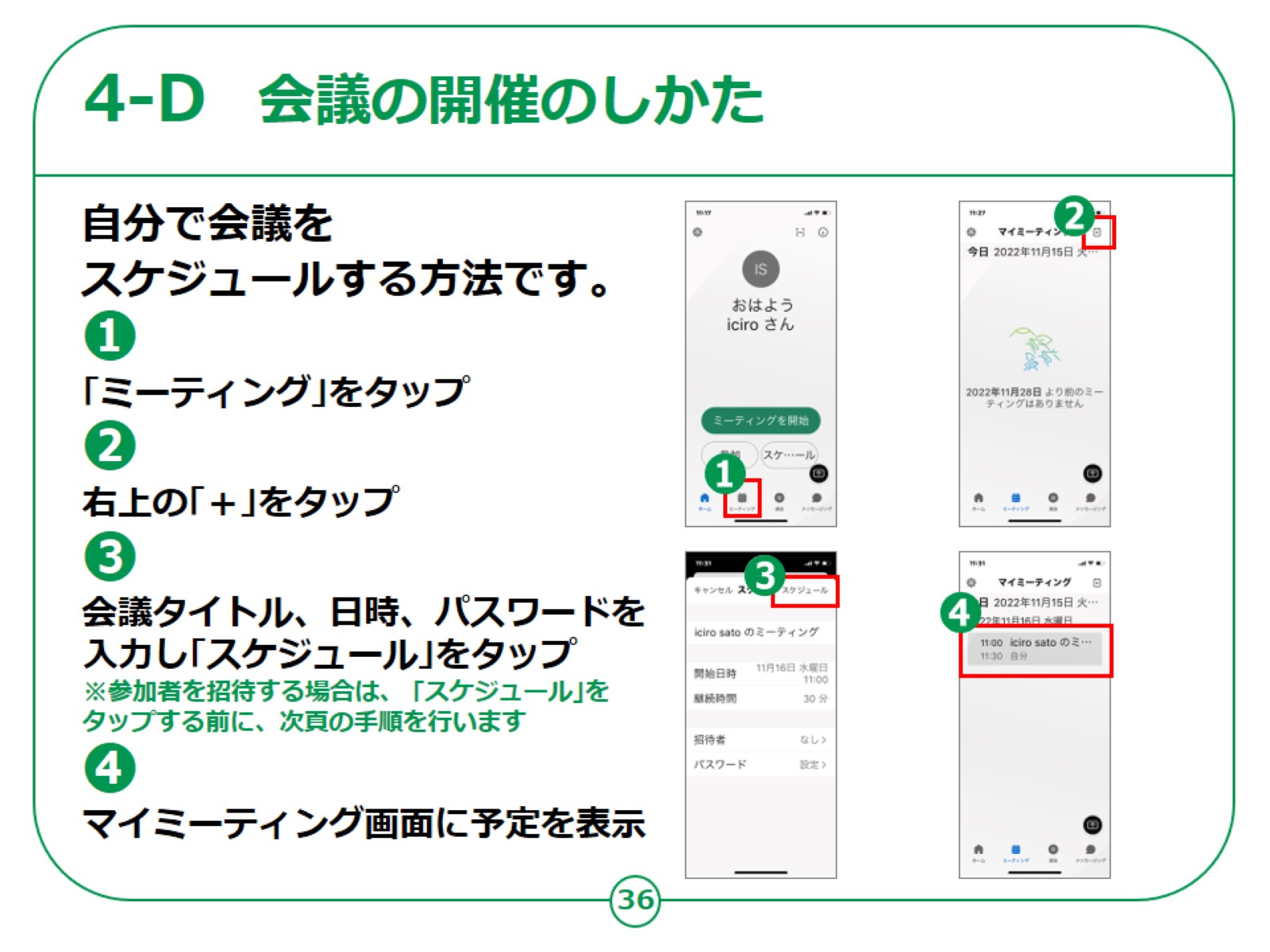 [Speaker Notes: 今すぐに会議を開催するのではなく、日時を指定して会議をスケジュールする方法です。

　① 画面下部左から2番目の「ミーティング」をタップします。

　② 右上にある「＋」のアイコンをタップします。

　③ 会議タイトル、日時、パスワードを入力し、「スケジュール」をタップします。

　　　なお、参加者を招待したい場合は、「スケジュール」をタップする前に、次の頁で紹介する手順を行います。

　④ 「マイミーティング」に会議の予定が表示されます。]
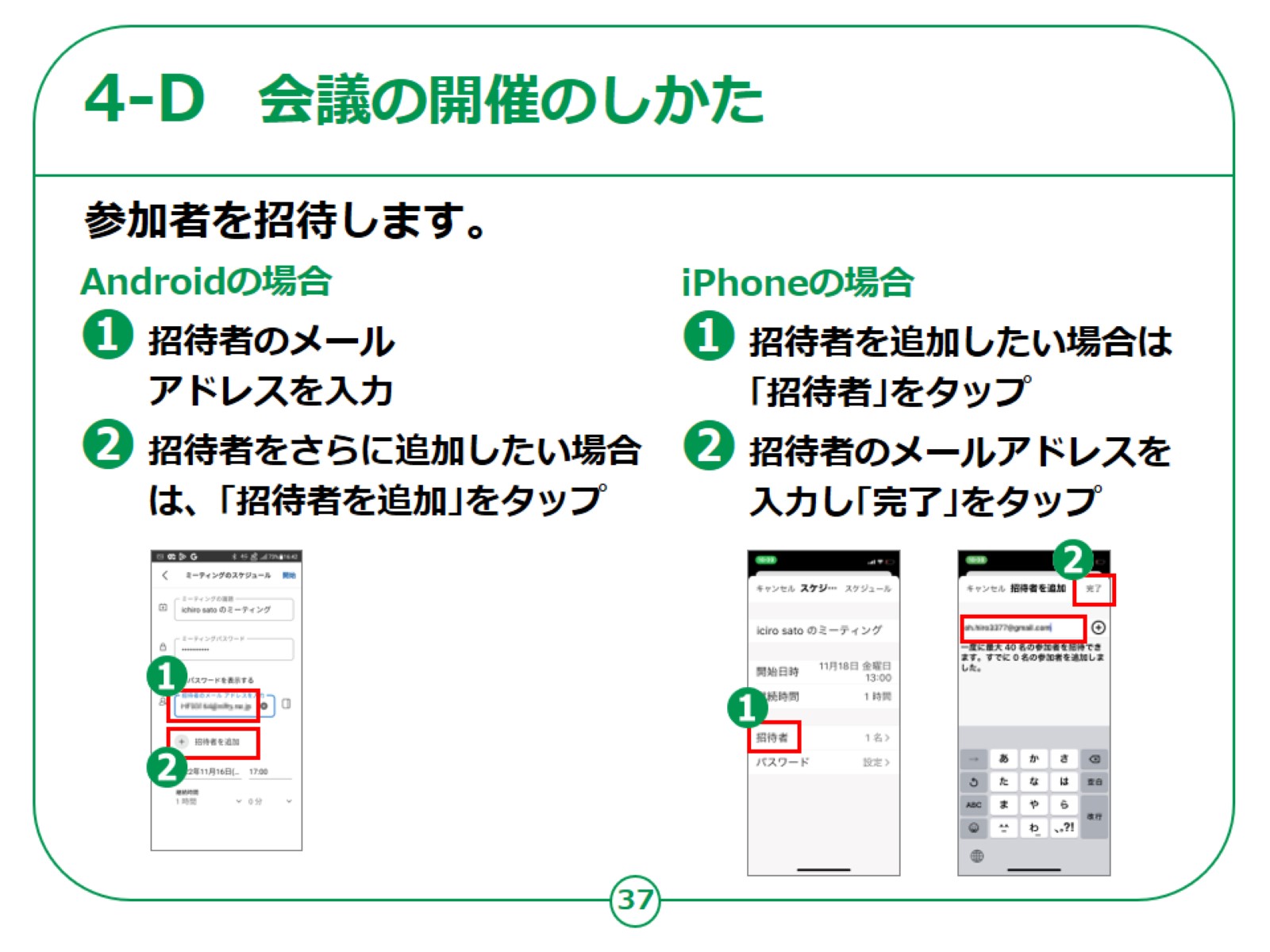 [Speaker Notes: 参加者を招待する方法です。

まずは、Androidの場合です。

①会議の設定を行う画面で、「招待者のメールアドレスを入力」に招待したい相手のメールアドレスを入力します。

②招待者をさらに追加したい場合は「招待者を追加」をタップして、メールアドレスを追加します。

次に、iPhoneの場合です。

①会議の設定を行う画面で、「招待者」をタップします。

②招待したい相手のメールアドレスを入力し、「完了」をタップします。

　招待者をさらに追加したい場合は、同じ操作を行います。]
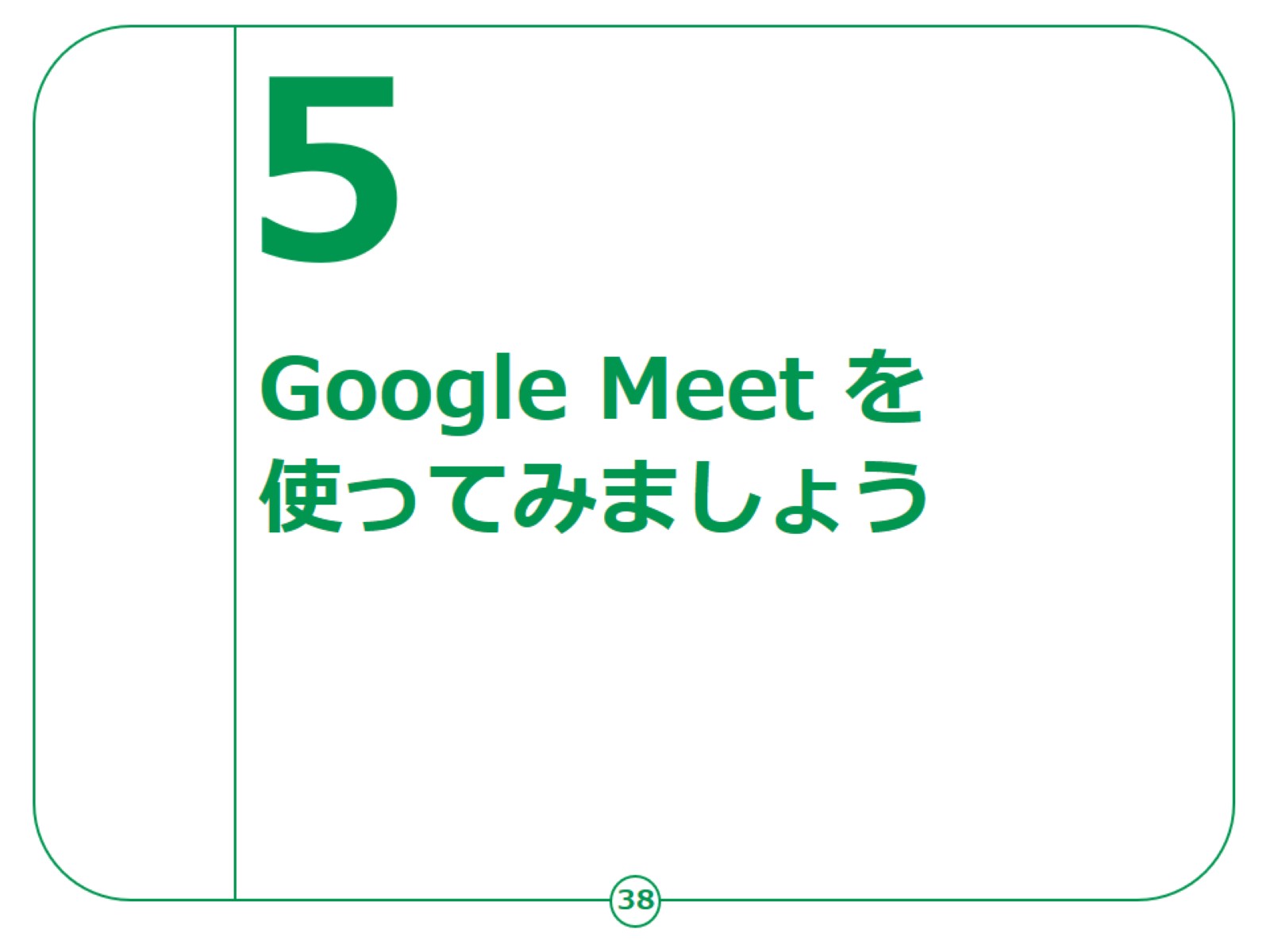 [Speaker Notes: ここでは、オンライン会議システムの「Google Meet（グーグル　ミート）」の使い方をご紹介します。]
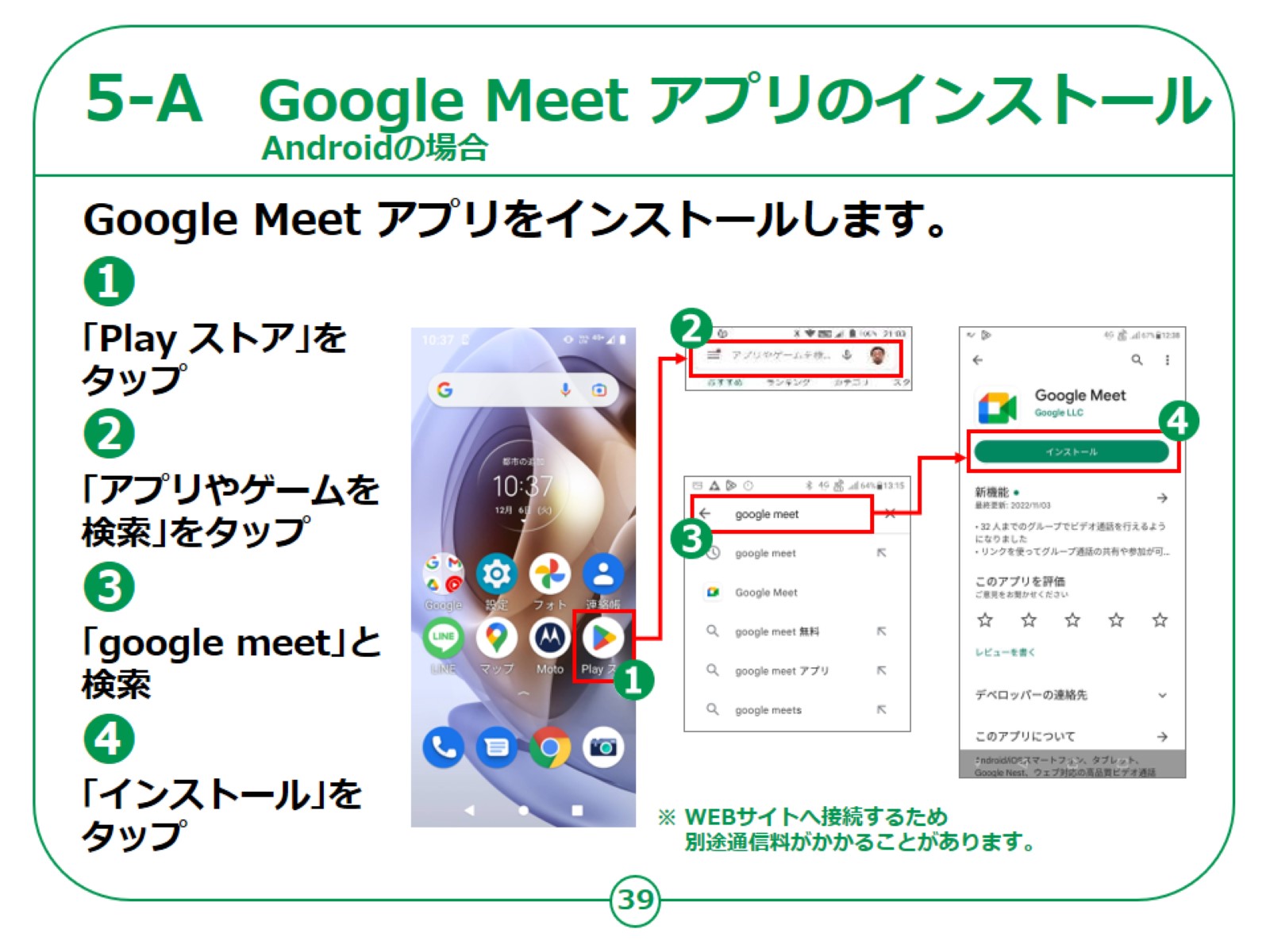 [Speaker Notes: 「Google Meet（グーグル　ミート）」のインストールの仕方について説明します。

Androidスマートフォンをお持ちの方の操作です。

①「Play ストア」をタップしてください。

②「アプリやゲームを検索」をタップしてください。

③検索文章の入力箇所に「google meet」と入力し、検索してください。

④アプリをインストールするかどうかの画面が表示されますので、「インストール」のところをタップしてください。

インストールが始まります。]
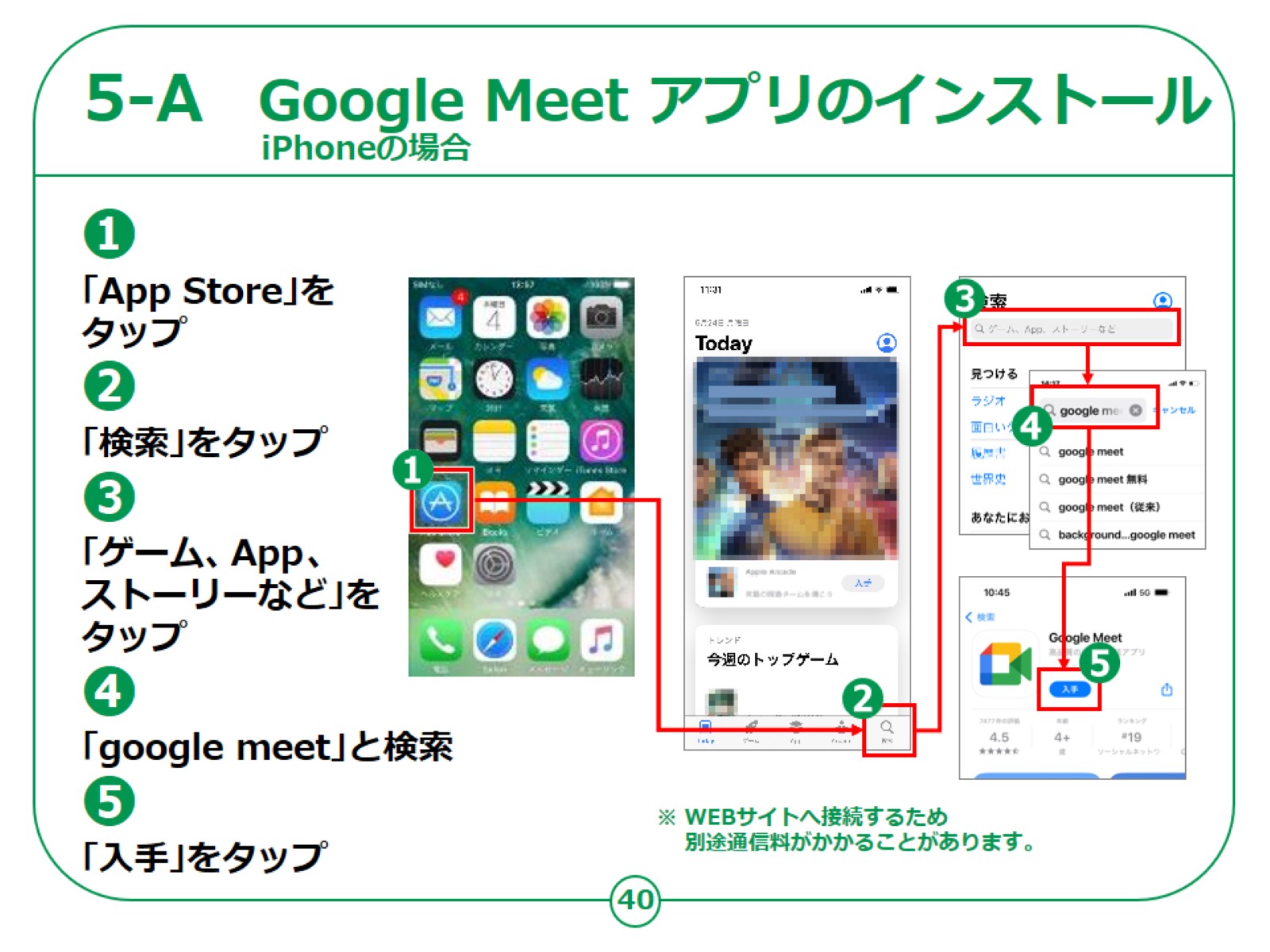 [Speaker Notes: iPhoneをお持ちの方の操作です。

①「App Store（アップストア）」をタップしてください。

②次に「検索」をタップしてください。

③「ゲーム、App、ストーリーなど」をタップします。

④検索文章の入力箇所に「google meet」と入力し、検索します。

⑤アプリをインストールするかどうかの画面が表示されますので、「入手」のところをタップしてください。

インストールが始まります。]
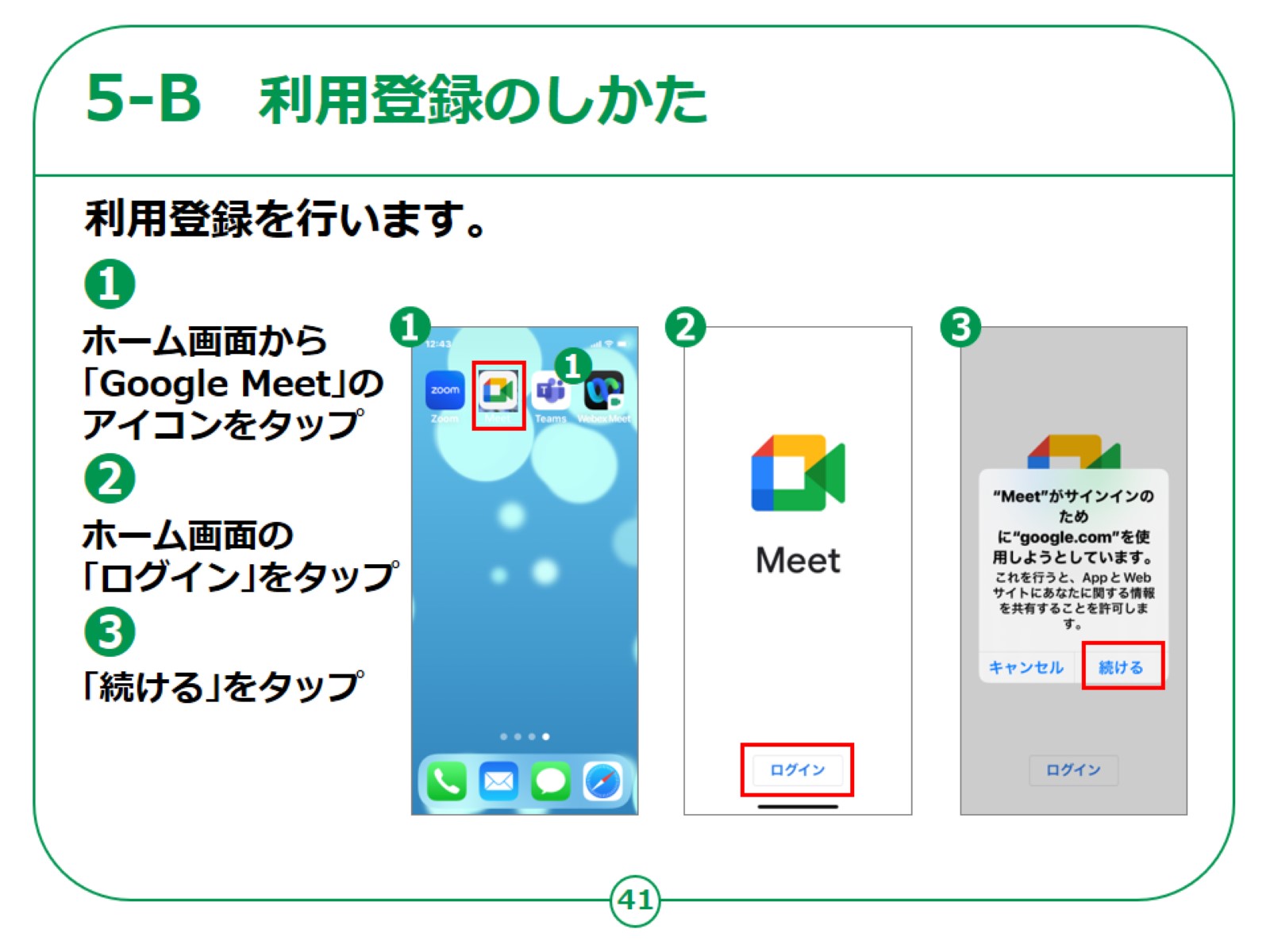 [Speaker Notes: まずは利用登録を行います。

　①スマートフォンのホーム画面から「Google Meet（グーグル　ミート）」のアイコンをタップします。

　②「Google Meet（グーグル　ミート）」のホーム画面が表示されますので、 「ログイン」をタップします。

　③「続ける」をタップします。]
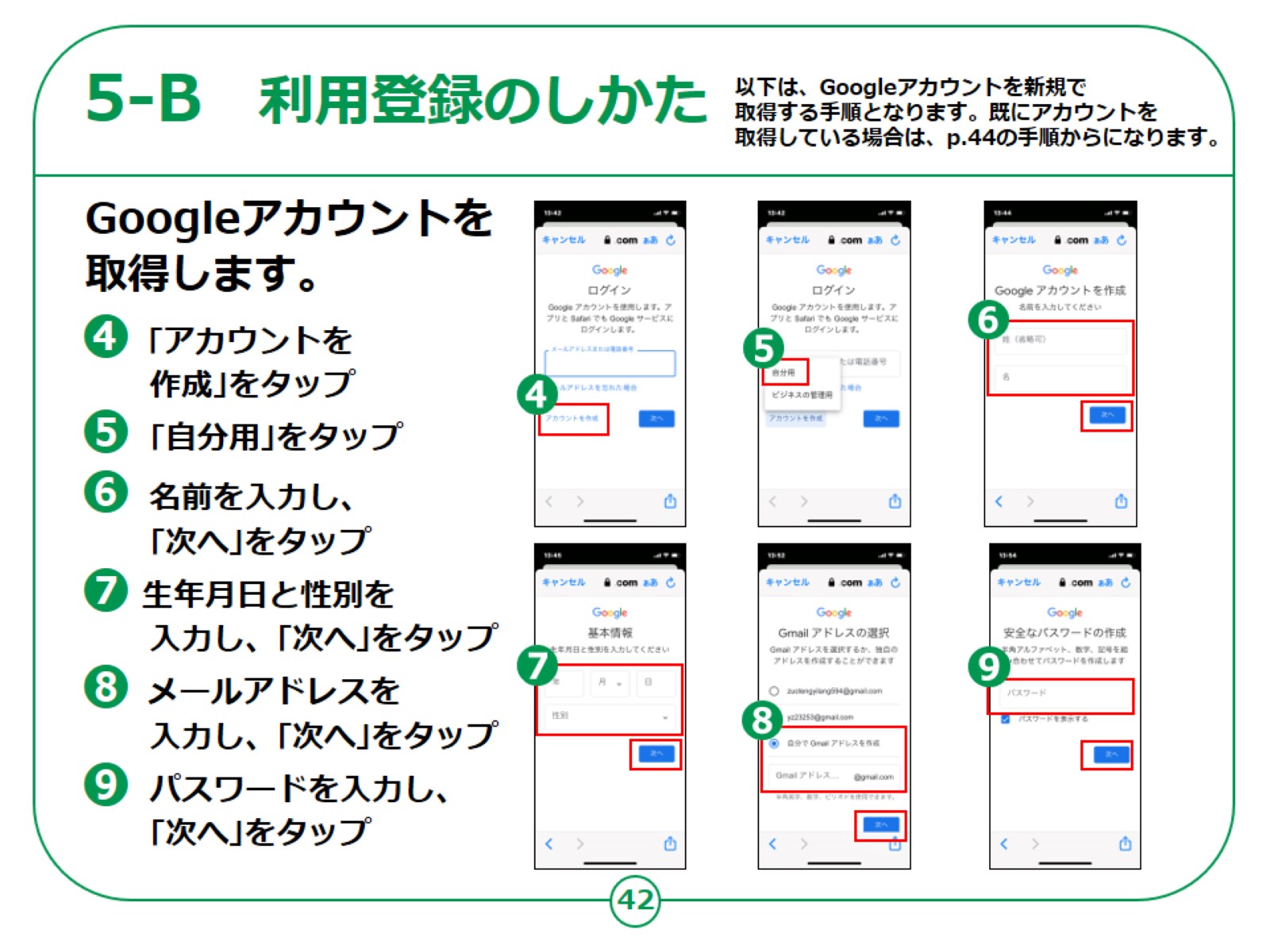 [Speaker Notes: Google アカウントを取得します。

　④「アカウントを作成」をタップします。

　⑤「自分用」をタップします。

　⑥名前を入力し、「次へ」をタップします。

　⑦生年月日と性別を入力し、「次へ」をタップします。

　⑧「自分でGmail（ジーメール）アドレスを作成」から、メールアドレスを入力し、「次へ」をタップします。

　⑨パスワードを入力し、「次へ」をタップします。


【補足説明】

講師の皆様は、既にGoogleアカウントを取得している受講者が参加していた場合、44ページの手順から行えば良いことをご説明ください。]
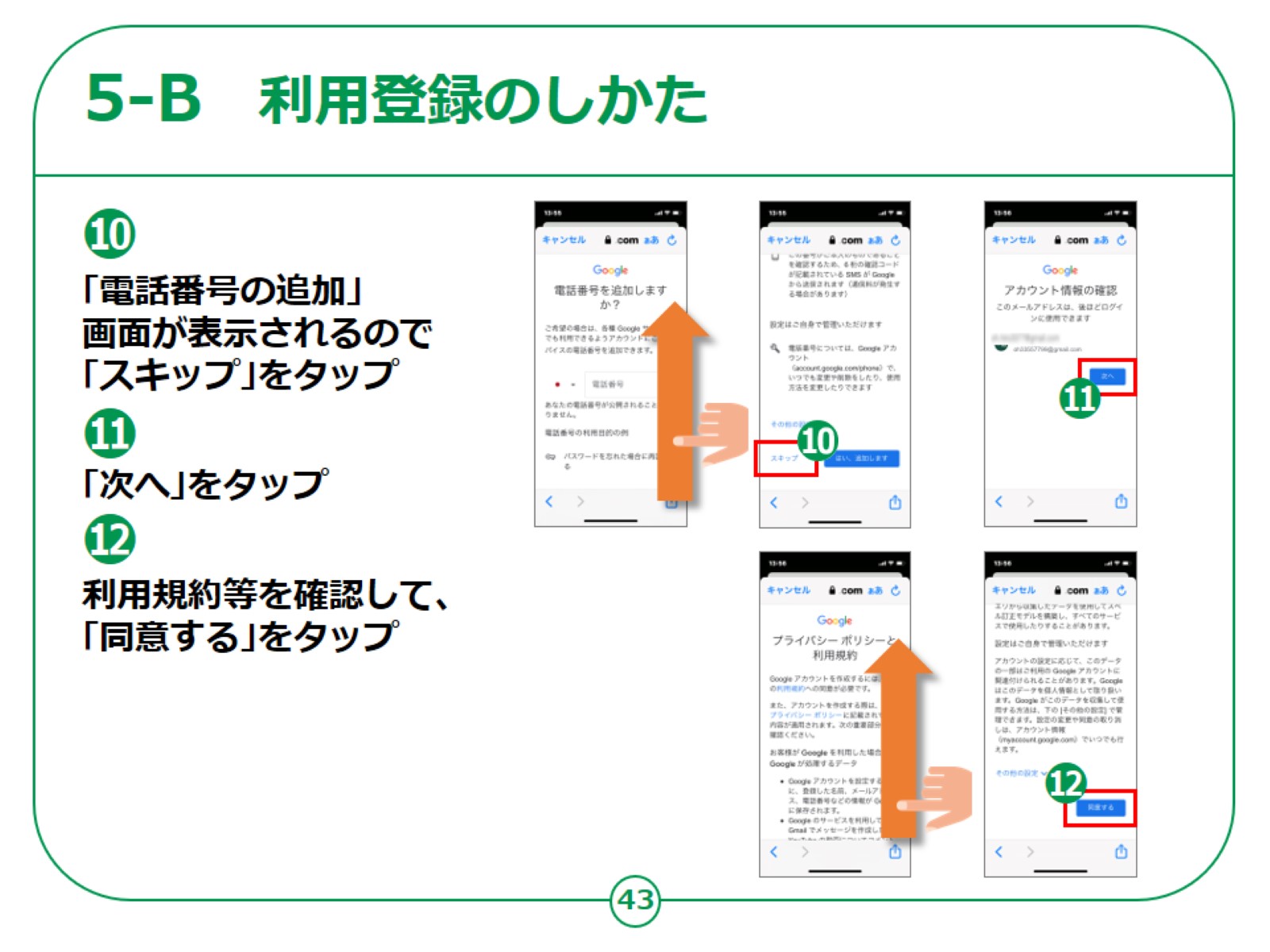 [Speaker Notes: ⑩「電話番号の追加」の画面が表示されるので「スキップ」をタップします。

　⑪「次へ」をタップします。

　⑫利用規約等を確認し、問題がなければ「同意する」をタップします。]
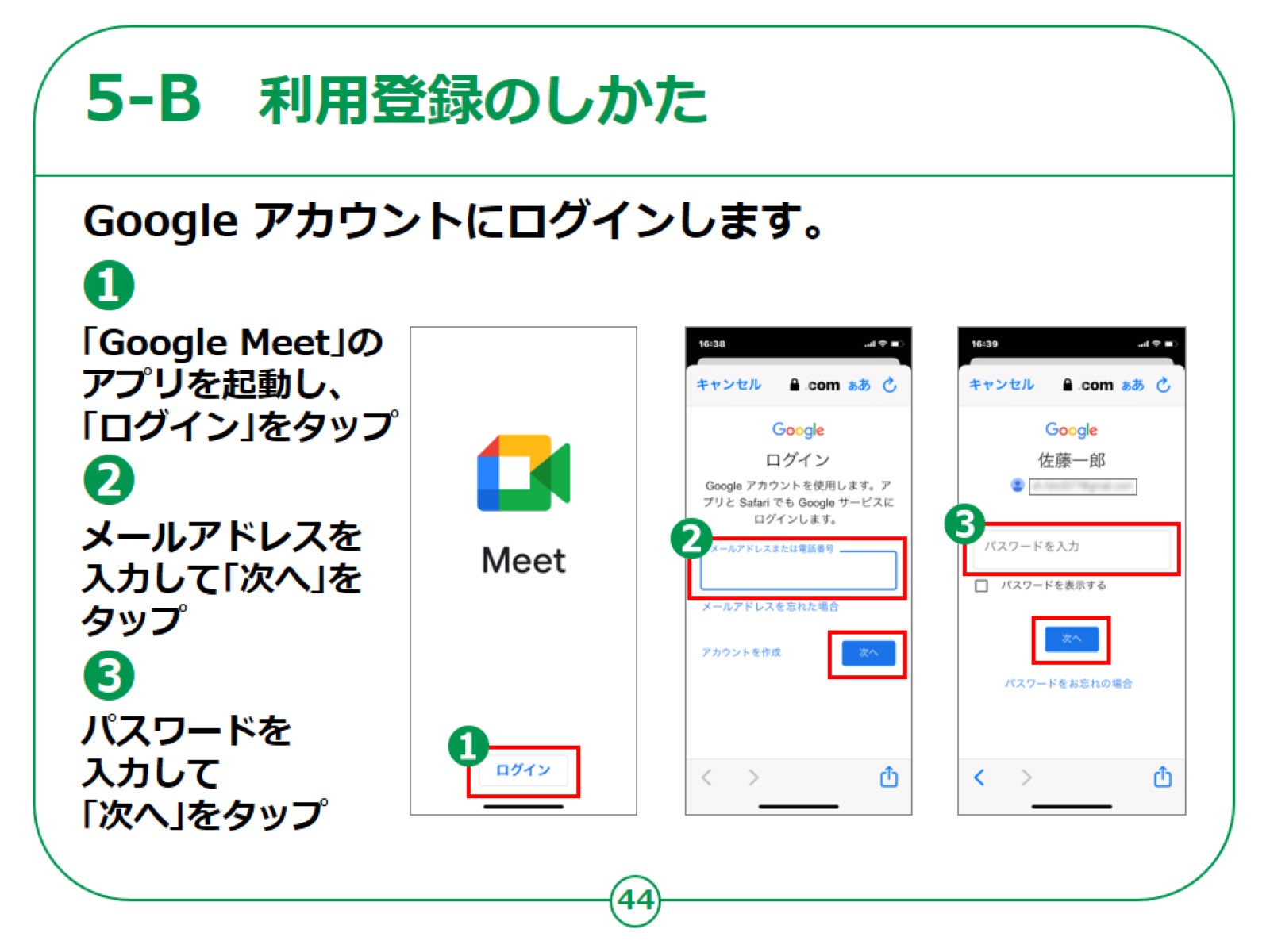 [Speaker Notes: Googleアカウントにログインします。

　①「Google Meet（グーグル　ミート）」のアプリを起動し、「ログイン」をタップします。

　②メールアドレスを入力し、「次へ」をタップします。

　③パスワードを入力し、「次へ」をタップします。

これで「Google Meet（グーグル　ミート）」を利用する準備が整いました。]
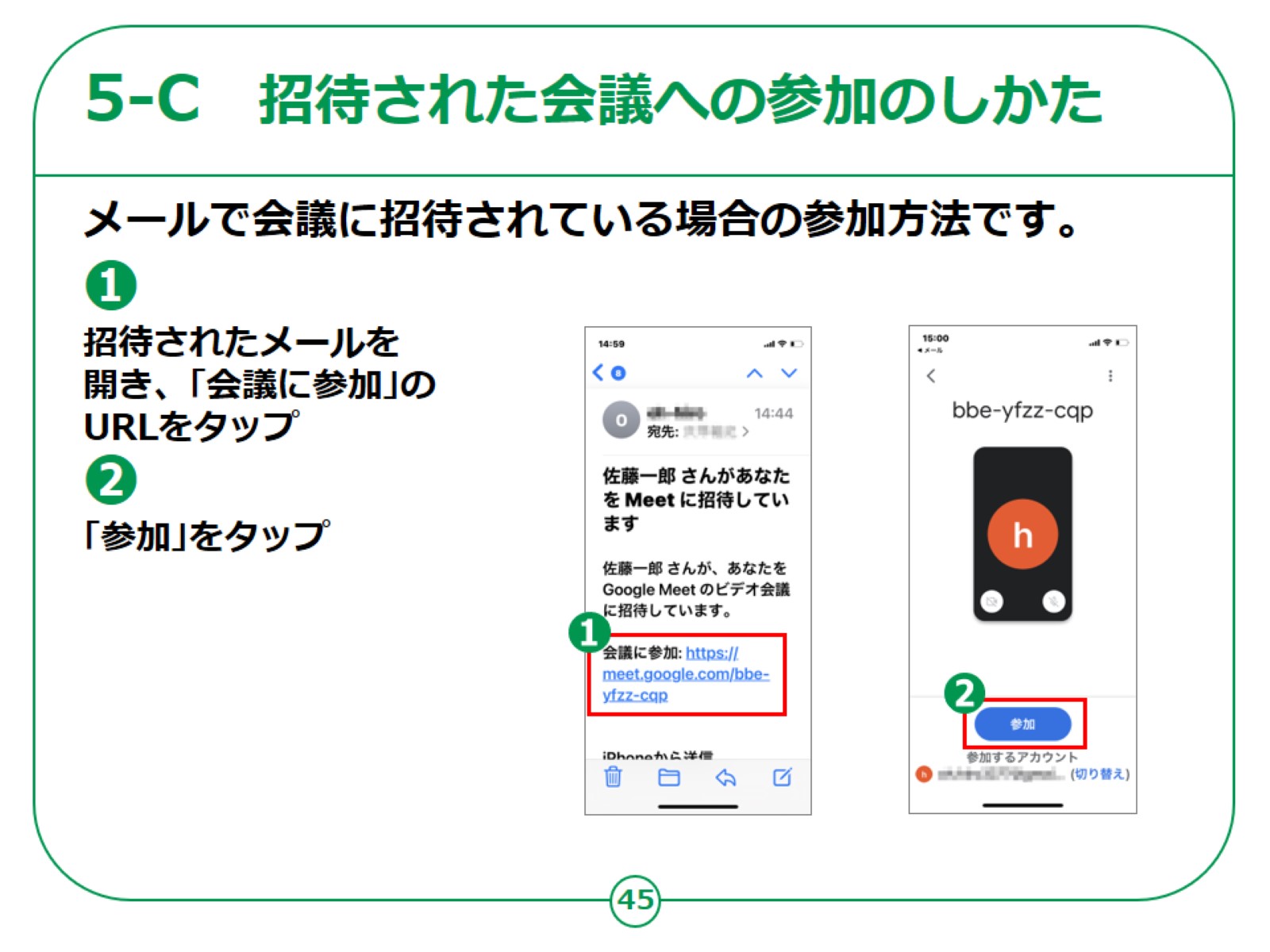 [Speaker Notes: ここからは「Google Meet（グーグル　ミート）」で会議に参加する方法をご紹介します。

まずは、自分以外の誰かが会議を主催し、メールで会議への招待を受けている場合に、ミーティングURLから直接参加する方法です。

　①招待されたメールを開き、「会議に参加」に記載されているURLをタップします。

　②「参加」をタップします。

　これで、会議に参加できます。]
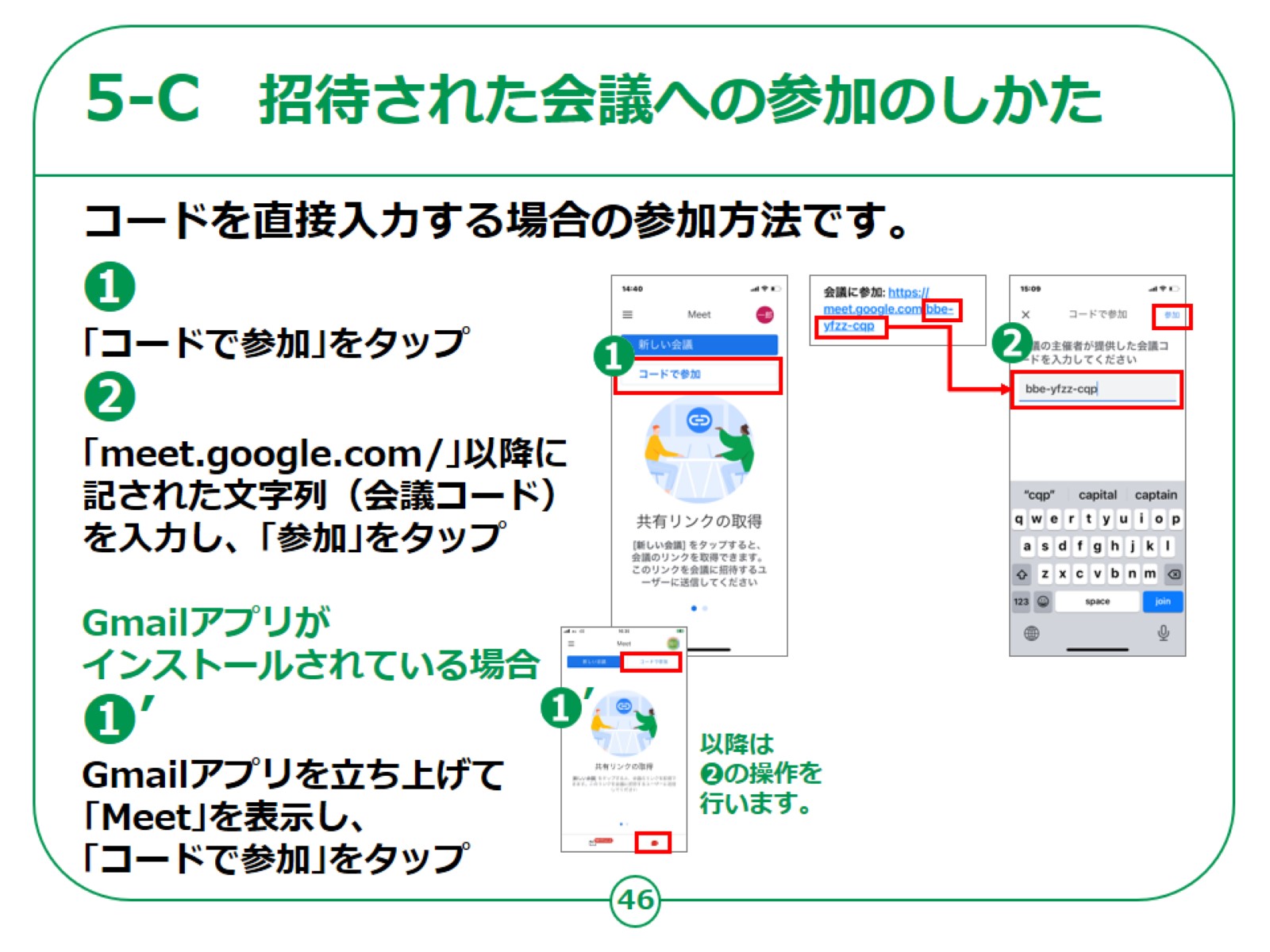 [Speaker Notes: 次は、コードを直接入力する場合の参加方法です。

　① 「コードで参加」をタップします。

　② 招待されたメールに記載されている会議コードを入力し、「参加」をタップします。

　　　会議コードは、「meet.google.com/」以降に記された文字列です。

これで、会議に参加できます。

なお、Gmail（ジーメール）アプリがインストールされている場合、Gmail（ジーメール）アプリを立ち上げて、右下のアイコンをタップして「Meet（ミート）」を表示し、「コードで参加」をタップしても、コードで参加することができます。]
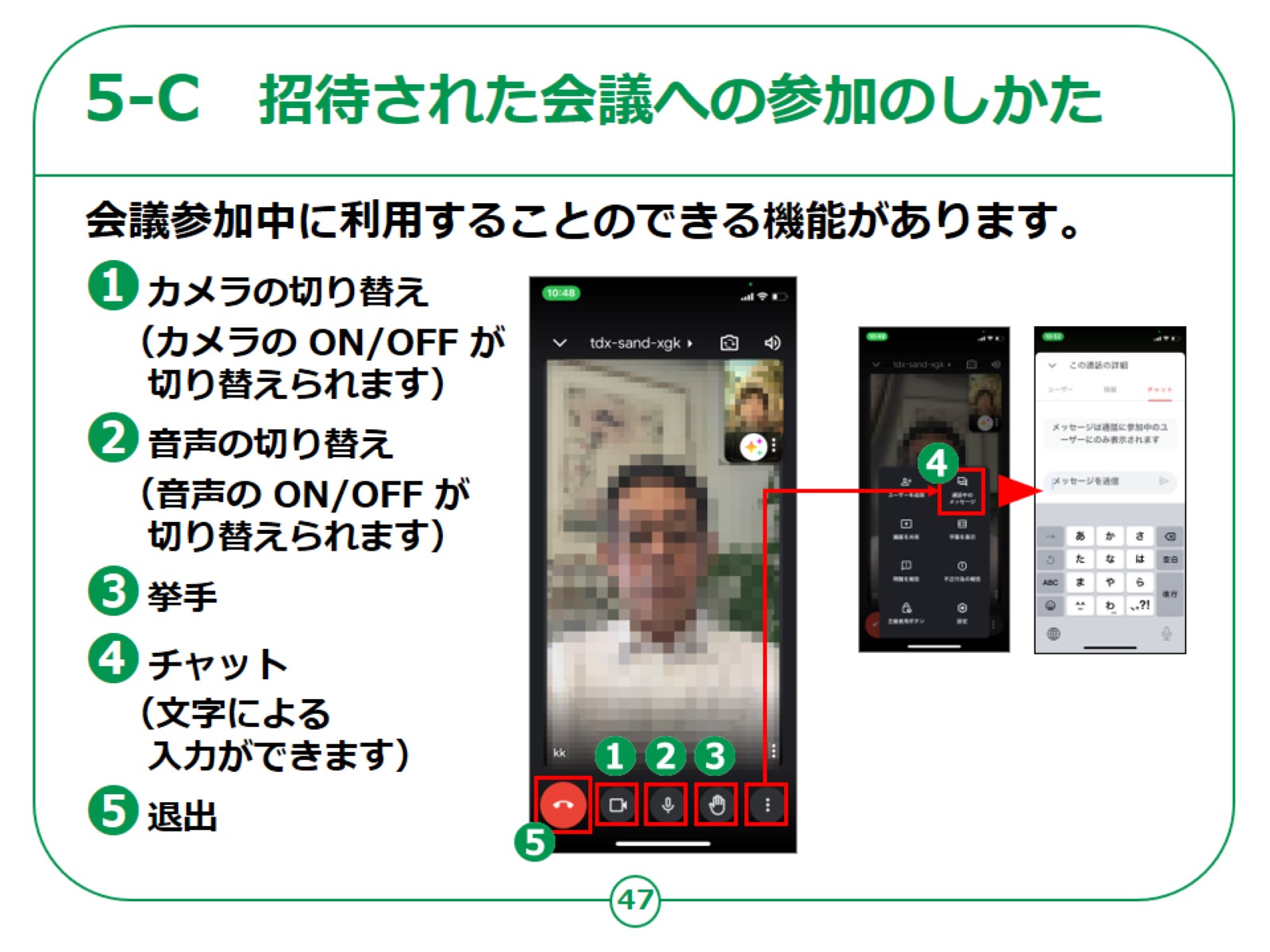 [Speaker Notes: 「Google Meet（グーグル　ミート）」には、会議参加中に利用できる様々な機能が用意されています。
　
　①画面下部左から2番目のカメラのアイコンでは、カメラのONとOFFが切り替えられます。

　②画面下部左から3番目のマイクのアイコンでは、音声のONとOFFが切り替えられます。

　③画面下部右から2番目の手のひらのアイコンをタップすると挙手ができます。

　　発言したいときなどにご活用ください。

　　手を下げる場合は、同じ操作を行います。

　④画面下部一番右の縦に点が3つ並んだアイコンをタップし、「通話中のメッセージ」をタップすると、文字の入力ができるようになります。

　⑤会議から退出したいときは、画面下部一番左のアイコンをタップします。

　本当に退出するかどうかを尋ねられた場合は、再度タップします。]
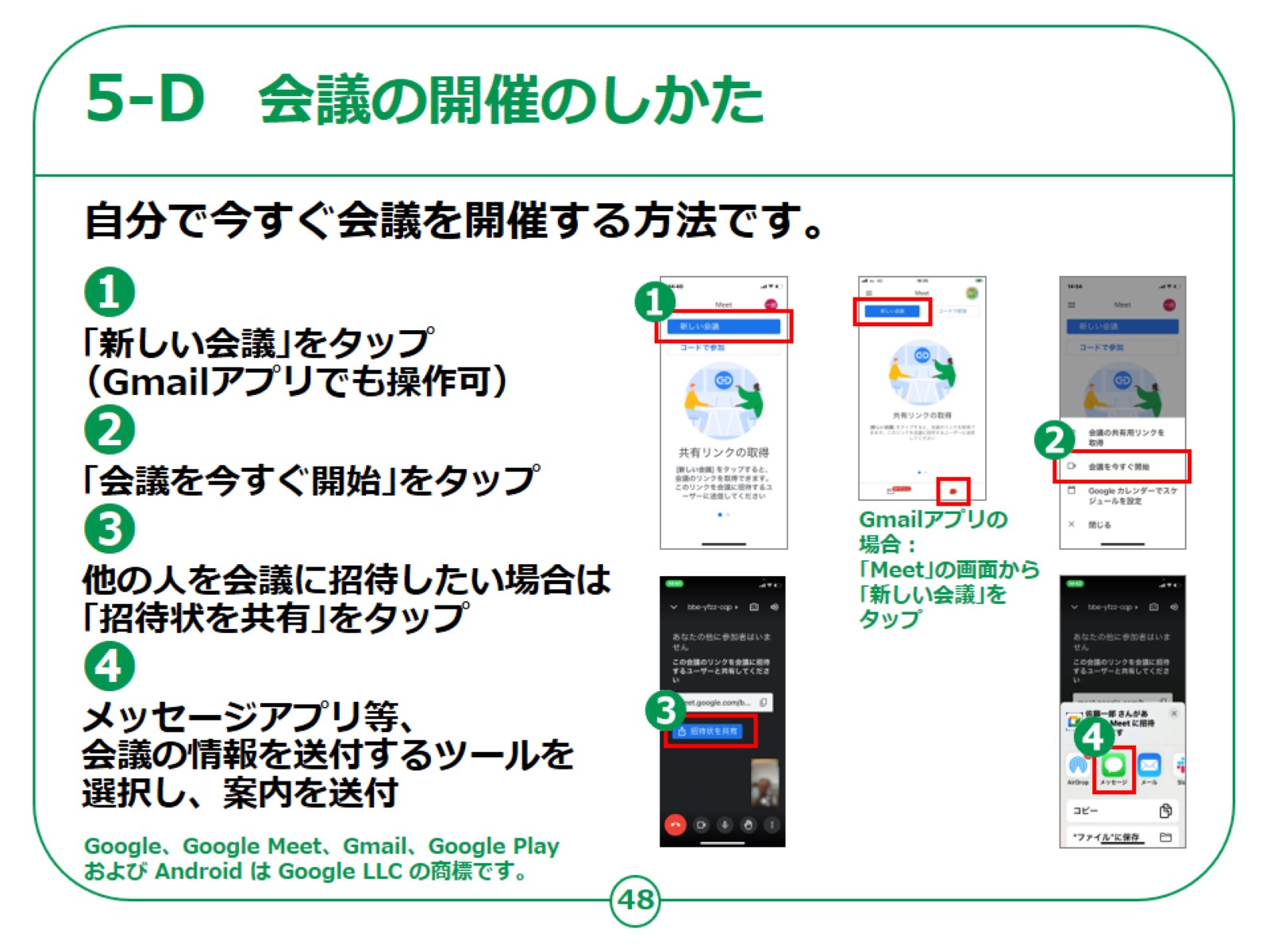 [Speaker Notes: 今度は、自らが主催者となって今すぐ会議を開催する方法です。

　① 「新しい会議」をタップします。

　② 「会議を今すぐ開始」をタップします。

　③ 他の人を会議に招待したい場合は、「招待状を共有」をタップします。

④ メッセージアプリ等、会議の情報を送付するツールを選択し、案内を送付します。

Gmail（ジーメール）アプリがインストールされている場合、Gmail（ジーメール）アプリを立ち上げて、右下のアイコンをタップして「Meet」を表示し、「新しい会議」をタップすれば、②以降の同じ操作を行うことで会議を開催することができます。

　なお、無料アカウントの場合、一度の会議で接続できる時間は参加者2名の場合は最大24時間、3名以上100名までの場合は最大60分です。]